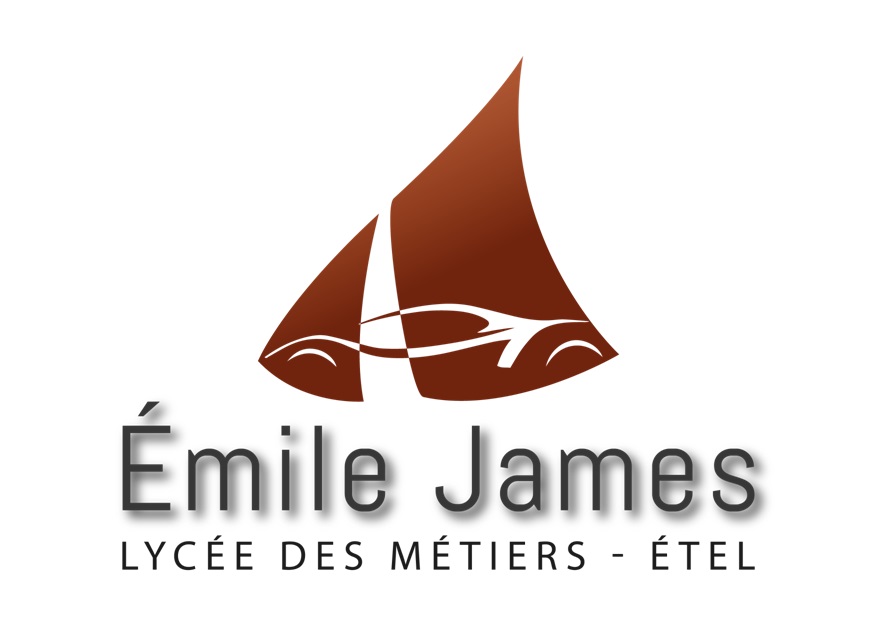 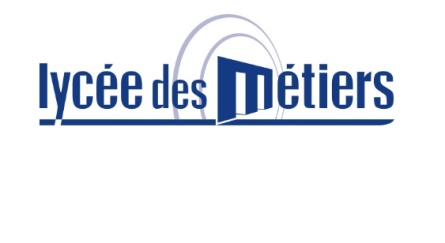 PORTES OUVERTES 2022
Samedi 14 mai 2022
De 9H à 12H
Les métiers du nautisme et de la carrosserie
3ème Prépa Métiers / CAP /BAC PRO /